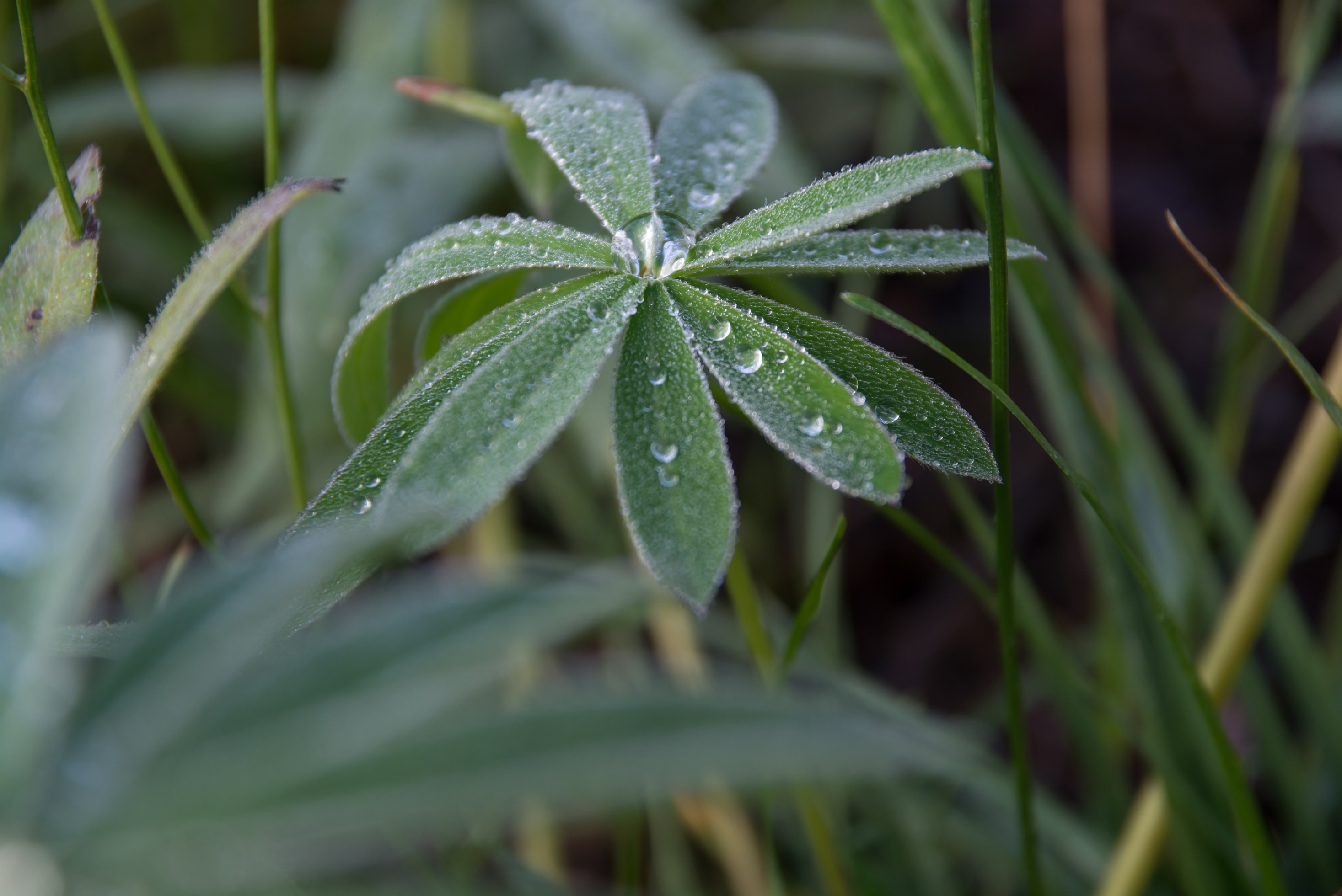 Mallit luonnontieteen opetuksessa
POMM1091Syksy 2019
Selma Närkki
Mitä tarkoittaa malli?
T13 ohjata oppilasta ymmärtämään, käyttämään ja tekemään erilaisia malleja, joiden avulla voidaan tulkita ja selittää ihmistä, ympäristöä ja niiden ilmiöitä
Luonnontiede ja mallit
Luonnontiede on mallien tekemistä ja niiden parantamista
Niin malleja kuin luonnontiedettäkään ei nimittäin löydy valmiina luonnosta (Viiri 2016)

Tarjoavat tavan keskustella ja tarkastella ilmiöitä ja kohteita, jotka ovat usein muutoin liian monimutkaisia tarkasteltavaksi (Lehtinen 2018)
Mallit ovat siis yksinkertaistuksia, jotka säilyttävät tarkastelun kannalta olennaiset ominaisuudet

Ihmisillä on arkielämänsä kokemuksen perusteella muodostuneita malleja eri ilmiöistä (Lehtinen 2018)
Ajattelusta malleiksi (Kähkönen 2019)
Kun ajatellaan jotakin tilannetta: MENTAALIMALLI(sisäinen mielikuva, jonka avulla voidaan tehdä ennusteita)
Kun selitetään jotakin mallin avulla: ILMAISTU MALLI(mentaalimallin esittämismuotoja toiminnassa, puheessa, kirjallisesti, tai jollakin valitulla symbolisella tavalla)
Kun selitystapa vakiintuu tiedeyhteisöön: KONSENSUSMALLISellaiset mallin ilmaukset, jotka ovat erityisen hyviä, hedelmällisiä, ja selitysvoimaisia, vakiintuvat käyttöön tutkijoiden keskuudessa (ja sitten koulussa)
Kun vanha selitystapa korvautuu uudella: HISTORIALLINEN MALLIVanhaa mallia on joskus ehkä hyödyllistä tarkastella, esim. vanhat atomimallit.
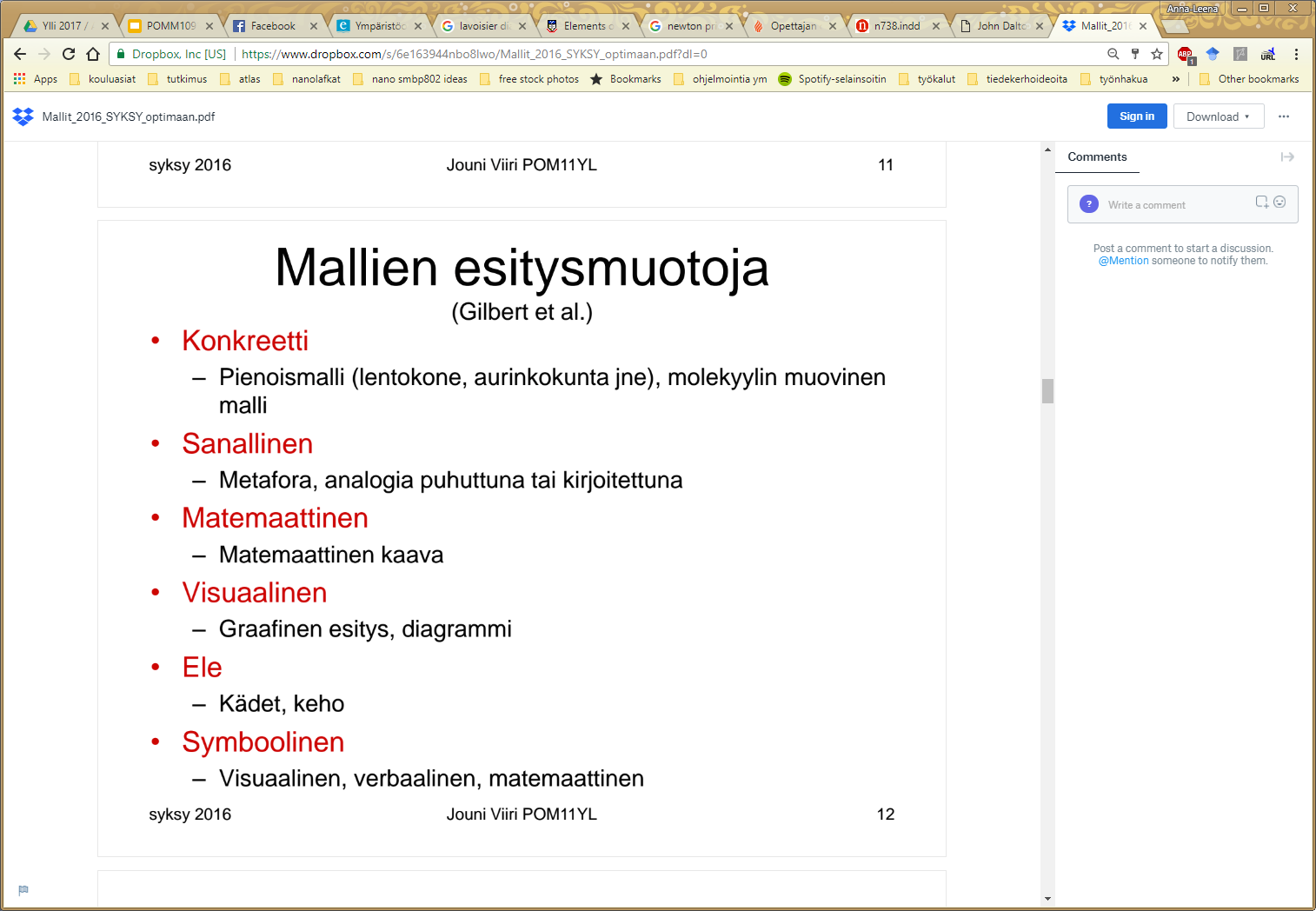 Mallit: ihminen (Laura Ketosen PP:t)
Mitä tämä malli kuvaa hyvin?

Mitä tämä malli kuvaa huonosti?

Mitä tämä malli ei kuvaa lainkaan?
Mallit: aurinkokunta (Laura Ketosen PP:t)
Mitä tämä malli kuvaa hyvin?

Mitä tämä malli kuvaa huonosti?

Mitä tämä malli ei kuvaa lainkaan?
Mallit: Sää (Laura Ketosen PP:t)
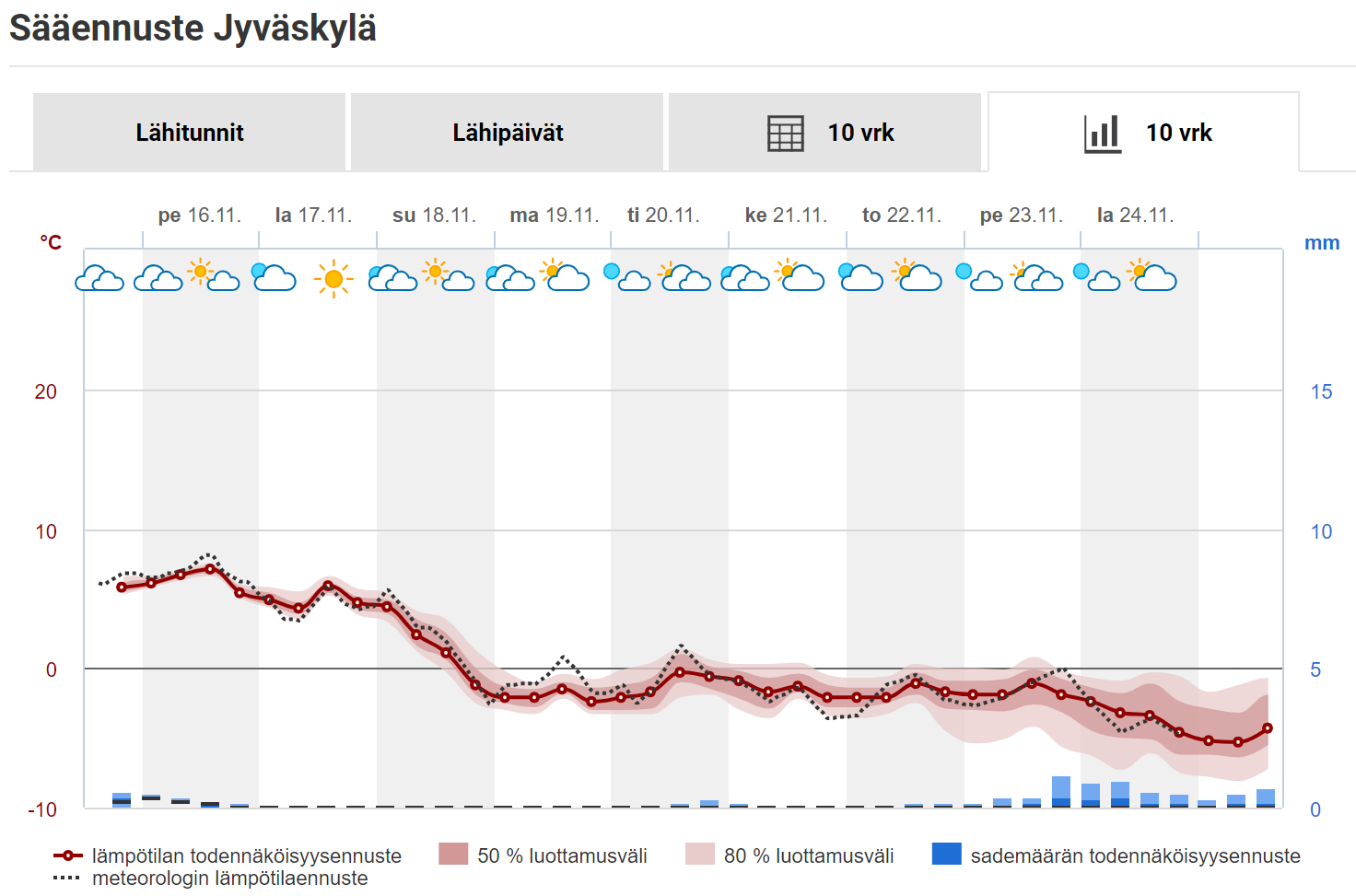 Mitä tämä malli kuvaa hyvin?

Mitä tämä malli kuvaa huonosti?

Mitä tämä malli ei kuvaa lainkaan?
Mallit: Kartta (Laura Ketosen PP:t)
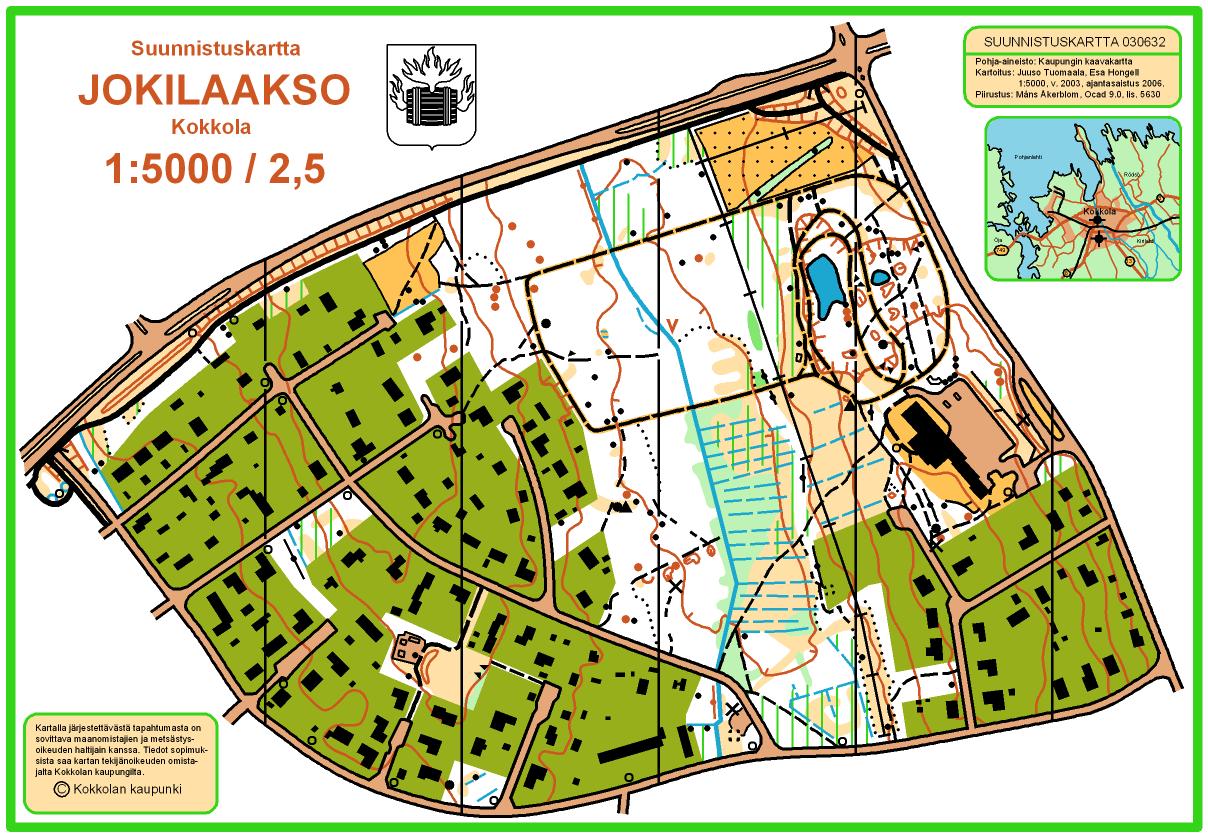 Mitä tämä malli kuvaa hyvin?

Mitä tämä malli kuvaa huonosti?

Mitä tämä malli ei kuvaa lainkaan?
Mallit
Osa ominaisuuksista on jätetty pois, yksinkertaistettu
Oleelliset ominaisuudet (jostain näkökulmasta) on jätetty

	 Malli kuvaa joitain asioita hyvin, toisia huonosti, joitain ei 	millään tavalla
Mallityyppien esittelyt:
Konkreetti
Sanallinen / elekieli
Matemaattinen
Visuaalinen / symbolinen
Kukin ryhmä tekee pienen esityksen (esim. powerpoint) jossa esitellään omaa mallityyppiä ja yksi esimerkki tämän mallin käytöstä, esim. oppikirjoista: 
Millaista tietoa esitetään näillä malleilla?
Millaisia haasteita ajattelet, että tällaisten mallien käyttämisessä on?
Aihepiiri/esimerkki, jossa tällaisia malleja ehdottomasti käyttäisin?

Jytyä kotilukemistoa malleista & tutkimuksista niihin liittyen: https://cfu.ac.ir/file/2/attach201509281183385298988-Visulaization_Theory_and_Practice_in_Science_Education1.pdf
https://urly.fi/1htC
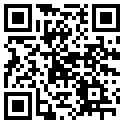 Kirjallisuus:
Ketonen, L. 2019. Mallit. (POMM1091 Ympäristö- ja luonnontiedon ydinosa 2019). Jyväskylä: University of Jyväskylä.
Kähkönen, A-L. 2019. AjattelutapojaMallit, luonnontieteellisen tiedon luonne (POMM1091 Ympäristö- ja luonnontiedon ydinosa 2019). Jyväskylä: University of Jyväskylä
Lehtinen A. 2015. Mallit ja luonnontieteellisen tiedon luonne (POMM1091 Ympäristö- ja luonnontiedon ydinosa 2017). Jyväskylä: University of Jyväskylä.
Viiri, J. 2015. Mallit luonnontieteen opetuksessa –luento (POMM1091 Ympäristö- ja luonnontiedon ydinosa 2017). Jyväskylä: University of Jyväskylä.